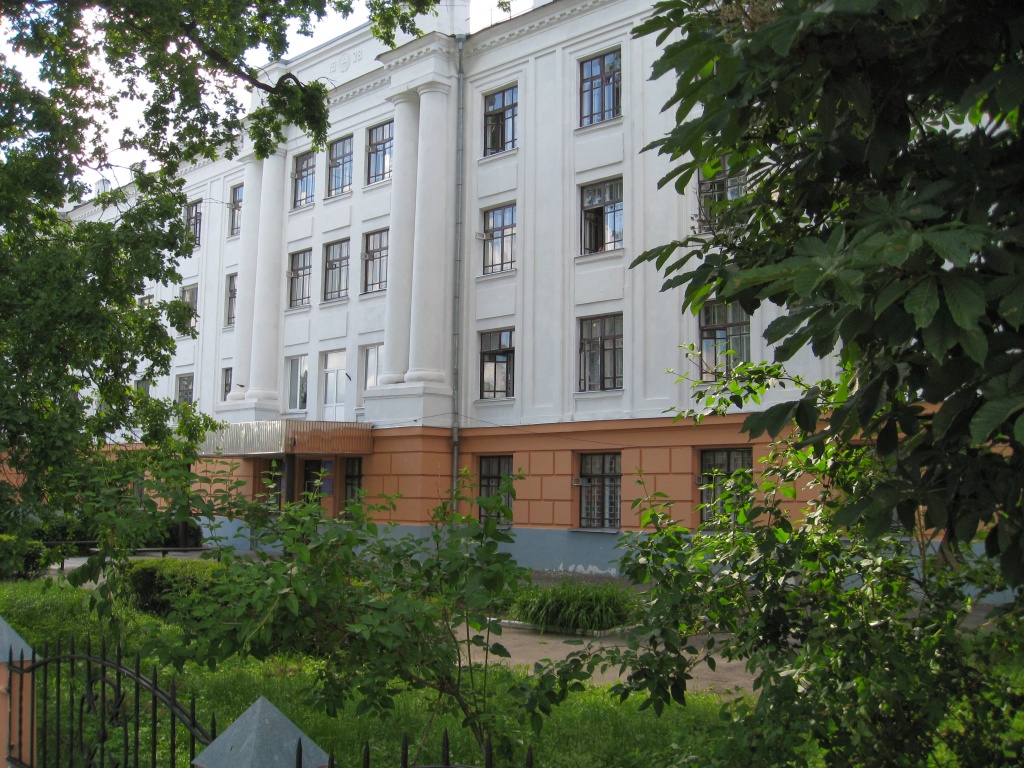 ПЕДАГОГІЧНА РАДА №8
листопад, 2017
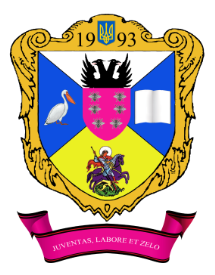 ПИТАННЯ ДЛЯ ОБГОВОРЕННЯ

Про роботу з кадрами у 2016-2017 н.р. (Т.М. Шевчук)
Про стан викладання та вивчення рівня навчальних досягнень учнів із фізики та астрономії (С.М. Сліпак) 
Про стан виконання рішень попередніх педрад (Т.М. Шевчук).
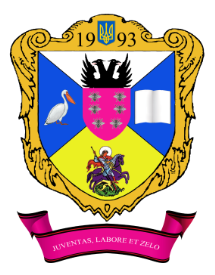 ЗАВДАННЯ  ПЕДАГОГІЧНОЇ  РАДИ:
Здійснити аналіз роботи з підготовки ліцеїстів до ЗНО у 2016-2017 н.р. методом “ обговорення в колі ”.
Удосконалити модель роботи з підготовки ліцеїстів до ДПА/ЗНО.
Проаналізувати стан викладання та рівень навчальних досягнень учнів із  фізики та астрономії.
Проаналізувати стан виконання рішень попередніх педрад
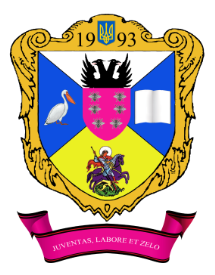 ОБГОВОРЕННЯ  ПО  КОЛУ
1 коло – який досвід я отримала(в) (можу поділитися, пишаюсь) з питання підготовки ліцеїстів до ЗНО у 2016-2017 н.р.
2 коло – що пропоную зробити для покращення роботи з підготовки ліцеїстів до ЗНО у 2017-2018 н.р.
3 коло – ресурси, необхідні для реалізації моїх пропозицій
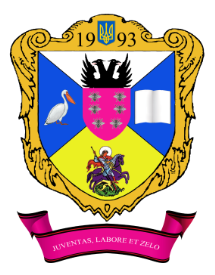 МОДЕЛЬ ПІДГОТОВКИ ЛІЦЕЇСТІВ ДО ЗНО5.9. РОБОТА З ПІДГОТОВКИ ЛІЦЕЇСТІВ ДО ЗНО
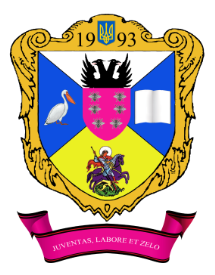 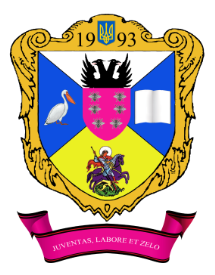 АНАЛІЗ  КІЛЬКОСТІ  ГОДИН ІЗ  ПРЕДМЕТІВ ДПА/ЗНО передбачено за:  -  навчальними планами,- робочими навчальними планами ліцею
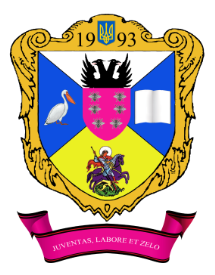 Українська мова
Інваріантна складова:
навчальний план – 14 год.
збільшено на 8 год. 
22 год.+22 год. (поділ на групи) = 44;
Варіативна складова:
12 год. спецкурси та консультації
Усього – 56 год.
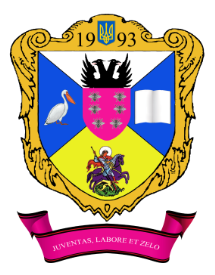 Українська література
Інваріантна складова:
навчальний план – 14 год.
збільшено на 4 год. 
стало – 18 год.;
Варіативна складова:
2 год.  консультації
Усього – 20 год.
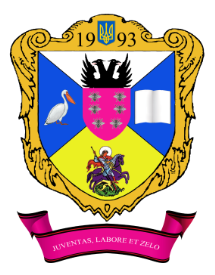 Історія України
Інваріантна складова:
навчальний план  –  7,5 год.
збільшено на 7 год. 
стало – 14,5 год.;
Варіативна складова:
2,5 год.  консультації
Усього –17 год.
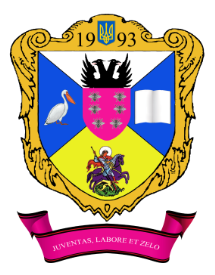 Англійська мова
Інваріантна складова:
навчальний план – 22 год.
збільшено на 4 год. 
 26+26 (поділ на групи) = 52 год.;
Варіативна складова:
6 год. спецкурси та консультації
Усього – 58 год.
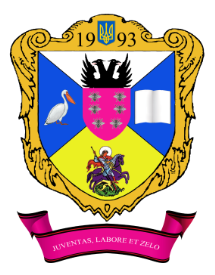 Математика
Інваріантна складова:
навчальний план – 30 год. 
Варіативна складова:
3 год. спецкурси та консультації
Усього – 33 год.
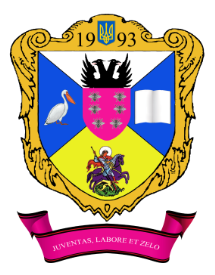 Наукова та індивідуальна робота – 38 год.
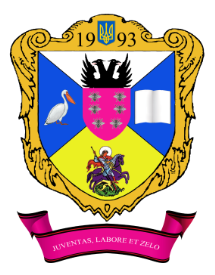 Рейтинг Освіта.ua
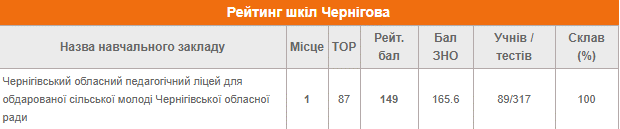 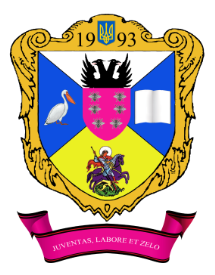 Рейтинг навчальних закладів за результатами ЗНО з української мови і літератури 2015 року
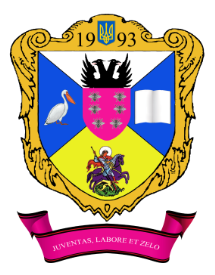 Аналіз результатів ДПА/ЗНО 2017 по предметах та узагальненя (у %) виконуваності завдань ⃰⃰ ⃰⃰
На сайті Українського центру оцінювання якості освіти на сторінці ліцею розміщено завдання, які виконували учні під час складання ЗНО 2017, паперовий варіант відомостей можна отримати в каб.№33
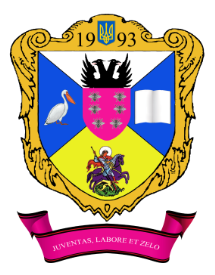 Українська мова та література
Брали участь – 86 учнів
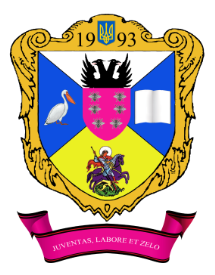 Математика
Брали участь – 38 учнів
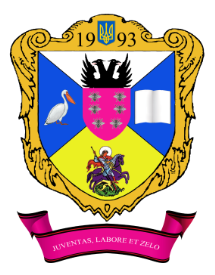 Англійська мова
Брали участь – 45 учнів
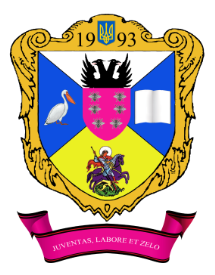 Біологія
Брали участь – 12 учнів
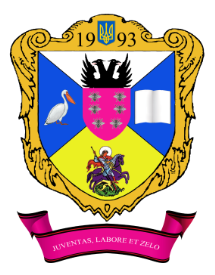 Історія України
Брали участь – 59 учнів
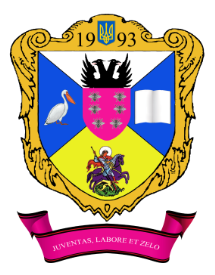 Фізика
Брали участь – 11 учнів
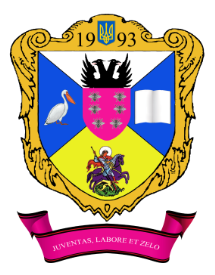 Географія
Брали участь – 6 учнів
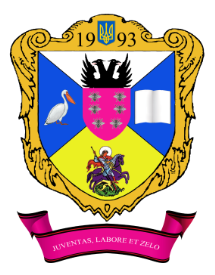 Німецька мова
Російська мова
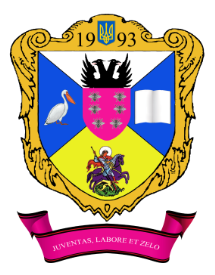 ОБГОВОРЕННЯ  ПО  КОЛУ
1 коло – який досвід я отримала(в) (можу поділитися, пишаюсь) з питання підготовки ліцеїстів до ЗНО у 2016-2017 н.р.
2 коло – що пропоную зробити для покращення роботи з підготовки ліцеїстів до ЗНО у 2017-2018 н.р.
3 коло – ресурси, необхідні для реалізації моїх пропозицій
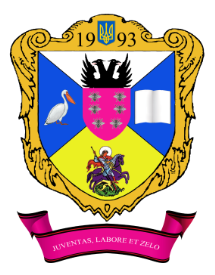 Удосконалена модель роботи з підготовки ліцеїстів до ДПА/ЗНО
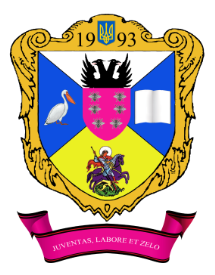 2. ПРО СТАН ВИКЛАДАННЯ ТА ВИВЧЕННЯ РІВНЯ НАВЧАЛЬНИХ ДОСЯГНЕНЬ УЧНІВ ІЗ ФІЗИКИ ТА АСТРОНОМІЇ
відповідно до наказу по ліцею від 04.09.2017 № 218-Н «Про порядок вивчення стану викладання навчальних дисциплін у 2017-2018н.р.», відповідно до плану роботи ліцею на поточний навчальний рік у період із 25.09.2017 до 20.10.2017 комісією у складі: 
- голова експертної групи – директор ліцею Т.М.Шевчук; 
- заступник голови експертної групи – заступник директора з НВР С. М. Сліпак; 
члени експертної групи: 
 заступник директора з ВР Т. М. Вантух, 
 голова кафедри вчителів природничо-математичних дисциплін Т. М. Шмаглій, 
- голова кафедри вчителів суспільно-гуманітарних дисциплін Т. І. Бутурлим, 
- голова кафедри вчителів іноземних мов С. О. Мухінська, 
- вчитель української мови С. М. Сідень вивчався стан викладання та рівень навчальних досягнень учнів
ВИВЧЕННЯ СТАНУ ВИКЛАДАННЯ  ЗДІЙСНЮВАЛОСЬ ЗА НАПРЯМАМИ:
- нормативно-правовий аспект;
- кадровий аспект;
- організаційний аспект (навчальні плани);
- контрольно-аналітичний аспект;
- методичний аспект;
- аспект позакласної роботи з предметів;
- матеріально-технічний аспект;
- забезпечення учнів підручниками, програмовою літературою, наочними - посібниками.   
Контроль здійснювався шляхом:
- аналіз стану виконання рекомендацій, наданих у 2012-2013 н.р.; 
- аналізу наданих учителями фізики та астрономії матеріалів щодо викладання фізики та астрономії;
- аналізу результатів контрольних робіт із фізики для учнів І та ІІ курсів усіх класів ліцею, астрономії для учнів ІІ курсів усіх класів ліцею;
- вивчення якості роботи з обдарованими учнями;
- відвідування уроків фізики та астрономії;
- вивчення стану ведення шкільної документації, об’єктивності 
виставлення оцінок
Стан виконання рекомендацій, наданих при вивченні стану викладання фізики та астрономії у 2012-2013 н.р.
Для покращення матеріально-технічної бази було придбано:
усі учнівські аудиторії забезпечені комп’ютерною та презентаційною технікою. Для підготовки учнів до ДПА та ЗНО виділено 4 додаткові години
РОБОТА З ОБДАРОВАНИМИ УЧНЯМИ
2013-2014 н.р. 
– Мисаковець Святослав – диплом ІІ ступеня та став учасником ІV етапу;
– Балін Павло – диплом ІІІ ступня на Всеукраїнській учнівській олімпіаді з астрономії, ІІІ етап;
2015-2016 н.р. та 2016-2017 н.р. – Денисов Іван дипломи ІІ ступеня, Всеукраїнська учнівська олімпіада  з фізики, ІІІ етап та став учасникам ІV етапу у 2015-2016 н.р.;
2016-2017 н. р. –  Денисов Іван захистив роботу «Атомно-емісійний спектральний аналіз вмісту легуючих елементів у зразках сталі», виборов перше місце на ІІ етапі та став учасником ІІІ етапу Всеукраїнського конкурсу-захисту науково-дослідницьких робіт МАН України
Узагальнені дані ЗНО з фізики за 2013, 2014, 2016, 2017 роки
РЕЗУЛЬТАТИ КОНТРОЛЬНИХ ЗРІЗІВ ЗНАНЬ
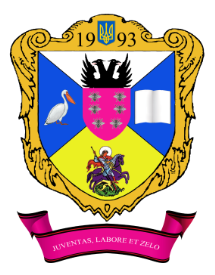 Надані рекомендації:

АДМІНІСТРАЦІЇ:
поповнювати матеріально-технічну базу з предметів фізика та астрономії відповідно до запитів вчителів;
ГОЛОВІ ПРЕДМЕТНОЇ КАФЕДРИ:
вести контроль за станом виконання наданих рекомендацій наданих вчителям фізики та астрономії;
проаналізувати типові помилки учнів при виконанні контрольних зрізів знань та знайти шляхи їх усунення;
забезпечити використання завдань  ІІ, ІІІ етапів предметних олімпіад наданих, ЧОІППО імені К.Д. Ушинського у роботі з обдарованими учнями.;
проаналізувати рівень засвоєння знань із окремих тем за відомостями центру оцінювання якості освіти  ЗНО 2017 з фізики;
 ВЧИТЕЛЯМ ФІЗИКИ ТА АСТРОНОМІЇ:
на черговому засіданні предметної кафедри вчителів природничо-математичних дисциплін обговорити результати вивчення стану викладання фізики та астрономії, детально проаналізувати результати контрольних зрізів знань, визначити шляхи підвищення ефективності уроку ;
використовувати завдання  ІІ, ІІІ етапів предметних олімпіад наданих, ЧОІППО імені К.Д. Ушинського у роботі з обдарованими учнями ліцею;
дотримуватися орієнтовних вимог  щодо виконання письмових робіт і перевірки зошитів з природничо-математичних дисциплін у 5-11 класах згідно інструктивного листа МОНУ
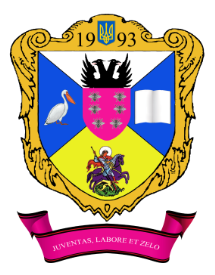 Інтернет-ресурси
https://osvita.ua 
https://testportal.gov.ua  
https://www.google.com.ua


ДЯКУЄМО ЗА УВАГУ!
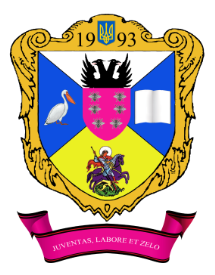